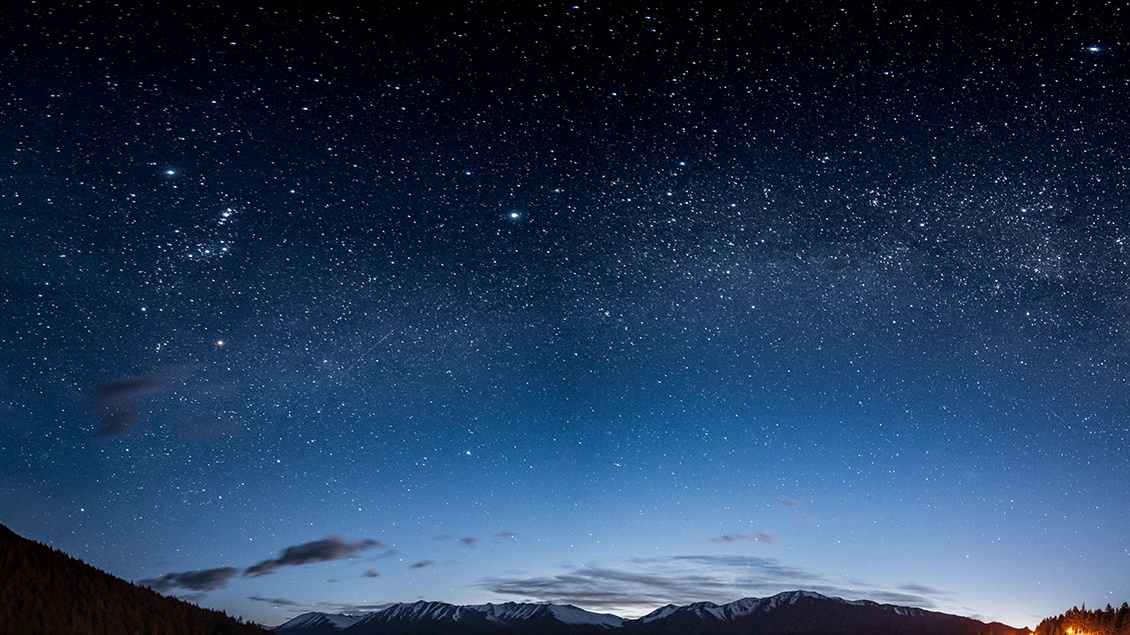 Філософія Нового Часу
1.	Загальні особливості філософії Нового Часу. Становлення модерну.
2.	Емпіризм та раціоналізм. Проблема методу. 
3.	Просвітництво як базова стратегія філософії Нового Часу.
4.	Французький матеріалізм ХVІІІ століття.
Загальні особливості філософії Нового Часу. Становлення модерну
Епоха Нового Часу (кінець ХV ст. – сер. ХХ ст) – це епоха утвердження капіталістичного способу виробництва в економіці. В сфері знання – це період торжества інструментального розуму, заснованого на експериментальному природознавстві (передусім, математиці та фізиці). Саме в цей час утверджується новий тип цивілізації – техногенна, що базується на ідеї контролю над природою, оволодіння її багатствами заради людського щастя на основі розуму, що підкорює та розраховує.
пізнання
Саме тому онтологічна проблематика античності, Середньовіччя та Відродження поступається проблематиці гносеологічній (гносеологія – теорія пізнання). Для філософії Нового Часу фундаментальною проблемою стає пізнання, його межі, суть та методи.
Суб’єктцентричність
Епоху Нового Часу часто ще називають модерном (фр. «сучасність»). Модерн докорінно змінює філософську проблематику згідно своєї головної задачі – підкорення природи та раціоналізації знання. 
Якщо антична філософія космоцентрична, а філософія Середньовіччя – теоцентрична, то, починаючи з доби Відродження центральним елементом філософії стає людина – однак не просто людина, а мислячий суб’єкт, що виділяється з природи і прагне бути її господарем. Отже, модерн суб’єктцентричний. Даний суб’єкт розгортається в «тварному» бутті, яке в Новий Час отримує нову назву – реальність, або ж об’єкт, що існує незалежно від суб’єкта і може бути пізнаний в такій незалежності. Філософію Нового Часу не цікавить буття Бога як таке, а лише по відношенню до реальності.
наука
Розвиток науки XVII століття і соціальні перетворення пов’язані з переходом до індустріально-промислової технології, ослабленням впливу церкви, викликали нову орієнтацію філософії. Якщо в середні віки вона виступала у союзі з християнською теологією, а в епоху Відродження – з мистецтвом і з гуманістичними тенденціями, то з XVII століття філософія спирається головним чином на науку, особливо на фізику і математику. Ці науки здійснили вирішальний внесок у виникнення нової природничо-наукової картини світу завдяки діяльності Декарта, Галілея, Ньютона та ін. Галілей прославився своїми фізичними експериментами і астрономічними спостереженнями.
класичний принцип відносності
Але філософсько змістовними явилися його теоретичні дослідження, в першу чергу класичний принцип відносності (Г. Галілей, 1636 р.), адже лише у формі дослідів не можна визначити чи покоїться інерційна система відліку чи рухається рівномірно і прямолінійно. Закони механіки однакові, бо всі інерційні системи відліку фізично рівноправні.
2. Емпіризм та раціоналізм. Проблема методу
Пошуки суб’єктом своїх пізнавальних здатностей і зумовили проблематику філософії Нового Часу, зокрема у варіанті емпіризму та раціоналізму. Основа їх поділу – питання про джерело наших знань (досвід чи розум?) та про істинний метод пізнання.
Френсіс Бекон (1561 – 1626)
Першим філософом Нового часу вважається англійський філософ Френсіс Бекон 
“Новий Органон”, “Про гідність і примноження наук”.
 За Беконом, головне покликання філософії – пізнання природи й опанування її силами («знання – це сила»). Знання до цього знаходилось у владі ряду хиб та ілюзій, тому мета філософії – очистити знання від них та показати правильний шлях до істини. Ці ілюзії Бекон називає «привидами», їх є чотири:
“привиди роду” пов’язані з недосконалістю самого людського розуму. Розум домішує до природи речей свою природу;
“привиди печери” – неправильне виховання, погані звички;
“привиди площі” – породжуються спілкуванням та нерозумінням;
“привиди театру” – сліпа віра в авторитети;
індукція
Єдине джерело наших знань – це досвід, дані якого розум впорядковує та формулює загальні поняття.
Тому істинним методом є індукція – рух від конкретних, одиничних даних до абстрактних узагальнень. 
Френсіс Бекон поклав початок лінії британського емпіризму у філософії, яку продовжили Джон Локк, Джордж Берклі, Девід Юм.
Джон Локк (1632-1704)
Джон Локк (1632-1704). Англійський філософ, автор праці „Досвід про людський розум”. 
Локк стояв на позиціях матеріалістичного сенсуалізму. Філософ ґрунтує свою філософську систему на запереченні теорії вроджених ідей Р.Декарта, відповідно немає жодного знання, яке існує до досвіду, поза ним. Усе знання отримується нами з досвіду, який є суто індивідуальний. До досвіду свідомість людини – „чиста дошка”, tabula rasa, на якій досвід пише свої письмена. Основна частина досвіду, а, отже, і знання – відчуття (тому і філософія Локка називається сенсуалізм), і Локк формулює свою знамениту тезу: „немає нічого вінтелекті, чого б не було до того у відчуттях”.
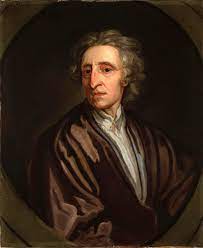 Сенсуалізм Джона Локка
Сам досвід складається також з ідей, під якими Локк розуміє окремі відчуття, чуттєві образи пам’яті, поняття тощо. В цих ідеях філософ виділяє першопочаткові ідеї досвіду – це прості ідеї, що їх почуття вважають неподільними. Досвід, за Локком, є зовнішній та внутрішній або ж рефлексія (пізнання душею своєї діяльності, що досягається через самоспостереження). Прості ідеї зовнішнього досвіду діляться, в залежності від змісту, на дві групи – ідеї первинних та вторинних якостей.
Первинні якості: протяжність, тривалість, величина, фігура, зчеплення, поштовх, механістичний рух, спокій, щільність. Ці якості притаманні завжди усім тілам, вони невіддільні від тіл жодними фізичними зусиллями, вони сприймаються злагоджено різними органами чуття, і сприймаються адекватно. 
До вторинних якостей належать: колір, запах, звук, смак, біль, тепло і т.д. Вони не достатньо адекватно відображають предмети матеріального світу, вони віддільні від тіл в уяві та мисленні і могли б взагалі не існувати. За Локком, лише ідеї первинних якостей дають пізнання реальних сутностей, а ідеї вторинних якостей дозволяють розрізняти речі за їхніми номінальними сутностями. Отже, пізнання, за Локком, - це сходження простих ідей до складних.
В результаті своїх роздумів Локк зводить теоретичне знання до чуттєвого спостереження. Його недолік полягає в тому, що воно дає знання лише про одиничні предмети і, окрім факту їх сукупного існування, не дає одних безумовних всезагальних істин. Вищим же рівнем пізнання Локк вважає інтуїцію. Під нею філософ розуміє безпосереднє сприйняття розумом відповідності або невідповідності чуттєвих, простих, раціональних ідей одна одній. Прикладом інтуїтивної істини Локк вважає усвідомлення суб’єктом факту власного існування.
Джордж Берклі(1685 – 1753)
Джордж Берклі автор класичної системи суб’єктивного ідеалізму. Основні праці: “Дослід щодо нової теорії зору”, “Трактат про принципи людського знання”. 
Основна мета філософії Берклі – показати безглуздість віри в об’єктивне існування матеріального світу. Єдиною реальністю, згідно міркувань філософа, є наші відчуття, які не можна відділити від об’єктів навколишнього світу (вогонь існує для нас тільки тому, що від нього йде тепло, він може причинити біль тощо). Відділити об’єкт від відчуттів – помилка, за Берклі, яку роблять філософи. Тому основна теза філософії Берклі – «існувати – значить бути сприйнятим». Оскільки відчуття одиничні, то загальних ідей (кольору взагалі, смаку взагалі тощо) не існує, це результат діяльності інтелекту і не більше.
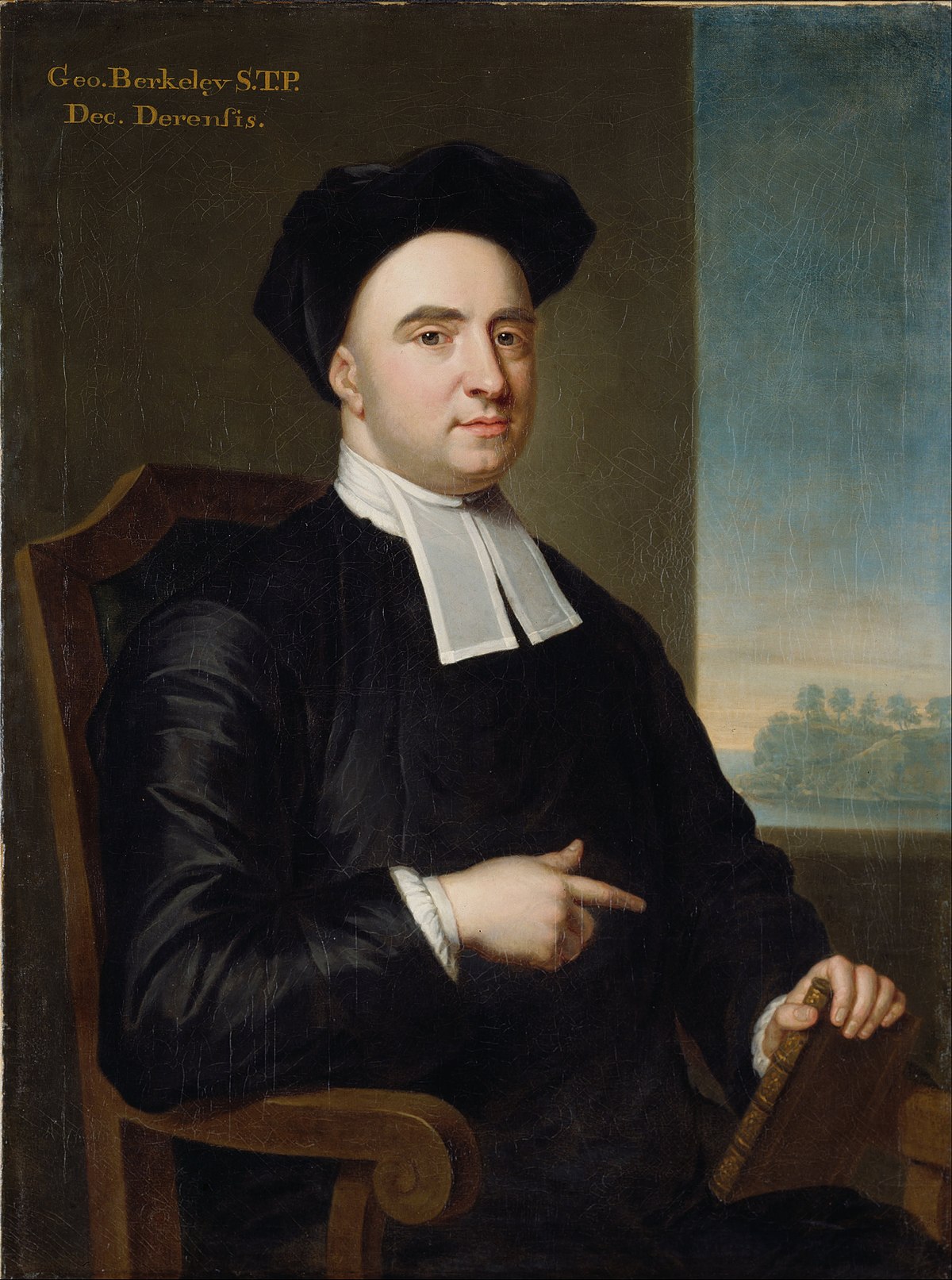 Джордж Берклі
Так Берклі підходить до соліпсизму – філософської позиції, згідно якої навколишній світ є лише сумою суб’єктивних переживань одиничної свідомості. Однак Берклі прагне уникнути соліпсизму. Якщо існує лише сприйняте, як ми тоді можемо вважати щось існуючим, коли перестаємо його сприймати? Значить, має бути такий суб’єкт, що сприймає постійно, завжди. Ним є Бог. Отже, Берклі, вводячи ідею Бога як гносеологічного суб’єкта, уникає соліпсизму. Це досить красномовна тенденція: модерн постулює існування об’єктивної реальності, однак в процесі доведення її існування і емпірики, і раціоналісти стикались з проблемою введення якогось елемента, що підтримував би реальність, давав би їй «гарантію» на існування. Таким елементом виступав Бог.
Девід Юм (1711 – 1776)
Девід Юм (1711 – 1776). Юм займає проміжкові позицію між Локком та Берклі: з одного боку, він не погоджується, що світ – джерело простих ідей, а з іншого, що ідеї (відчуття) – це ї є сам світ, сама реальність. 
На думку Юма, реальність об’єктивного світу ми довести не можемо. Процес пізнання – це не процес пізнання об’єктивного світу, а пізнання наших власних відчуттів (ідей) та відношень між ними. Найголовнішим таким відношенням Юм вважав відношення причинності.
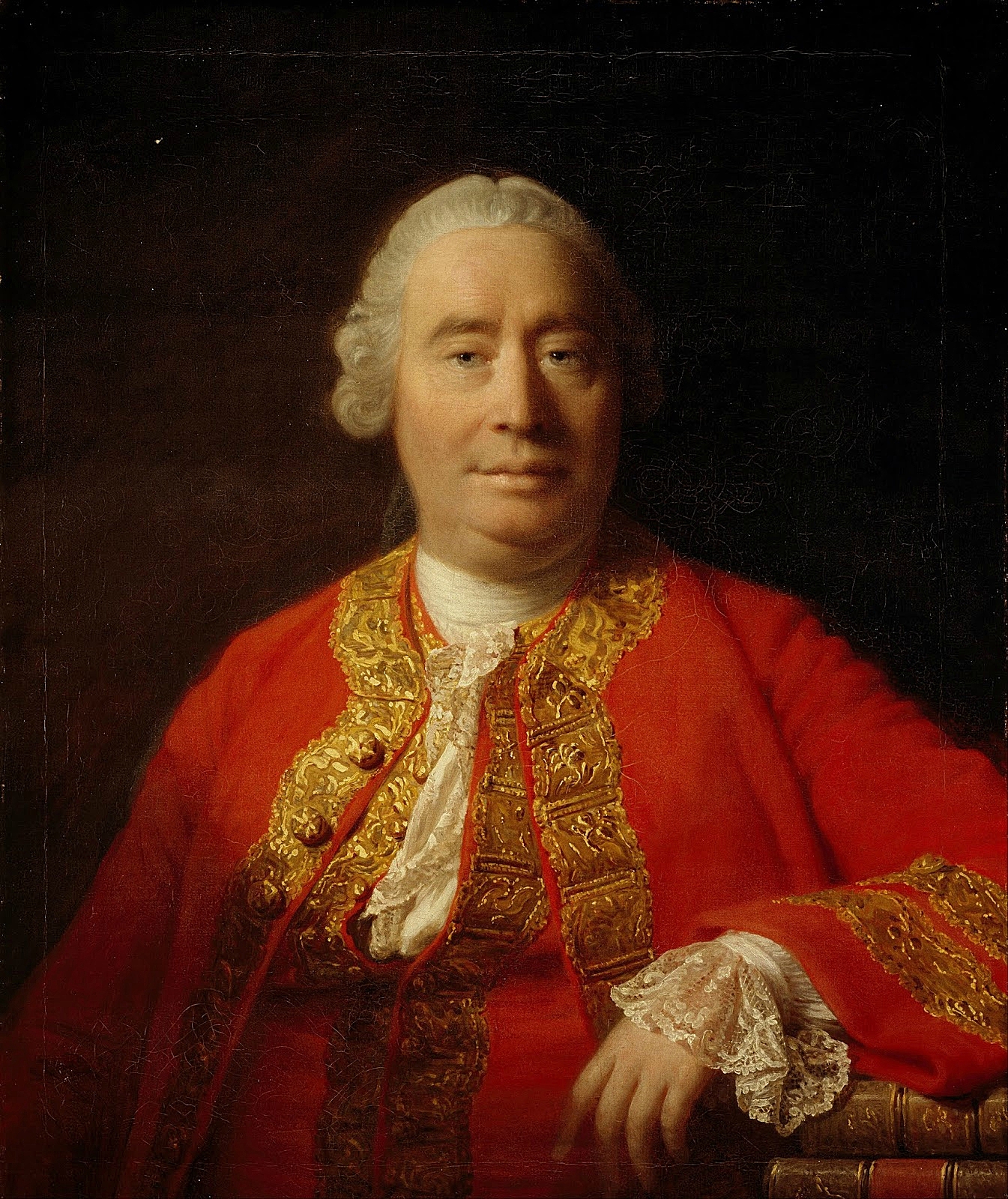 Девід Юм
Не заперечуючи об’єктивного існування причинного зв’язку, Д. Юм заперечував упевненість більшості у тому, що наші поняття адекватно відображають цей зв’язок. Якщо цей зв’язок і є, то він залишається недоступним нашому пізнанню, не здатному вийти за межі чуттєвого досвіду. Відбувається підміна: спостерігаючи за певними явищами замість „після того”, за Юмом, ми кажемо, „внаслідок цього”, часова послідовність подій замінюється на причинну. За Юмом, жодна людина не сумнівається, що дерево, будинок і т.п. існують незалежно від нас. Проте довести це, спираючись на досвідне знання, ми не можемо, тому що у нас немає вражень зовнішнього буття. Розуму реально не дано нічого, крім чуттєвих сприйняттів, а знати щось поза ними ми не можемо. Гносеологічна позиція філософії Юма називається агностицизм – визнання неможливості пізнання об’єктивної реальності.
Раціоналізм. Ще одним основоположником філософії Нового Часу поруч з Ф. Беконом є французький математик, філософ Рене Декарт (1596 - 1650).
 Як і Бекон, він вважав: для того, щоб створити нову систему поглядів, слід засумніватися у всьому попередньому знанні, яке виробило людство. Справжнє знання має базуватись на найпершій очевидності, що не піддається сумніву. Однак сумніватись ми можемо у всьому, в тому числі і в реальності нашого існування. Тобто, усе піддається під сумнів, окрім самого акту сумніву. Найперша очевидність знайдена – радикальний сумнів. Звідси знаменита декартівська формула: «Ego cogito, ergo sum» («Я мислю, отже, я існую»). 
Отже, так центром філософії Нового Часу стає мислячий суб’єкт, через якого і для якого існує об’єктивна реальність. Людина - єдина істота в світі, яке завдяки наявності розуму може сказати собі: «Я є». Тварини, що не володіють мисленням, чи знають про життя і про смерть, чи розуміють, що існують? Таким чином, мислення - реальність відчутніша і безумовна, чим будь-яка інша, і є первинною. Воно незалежне, самодостатнє, а значить не залежить від даних відчуттів та досвіду, як про те говорили емпірики. Декарт вважає, що в мисленні існують ідеї, яким немає відповідника в досвіді людини. Тобто, Декарт заперечує теорію Локка про мислення як «чисту дошку».
Рене Декарт (1596 - 1650)
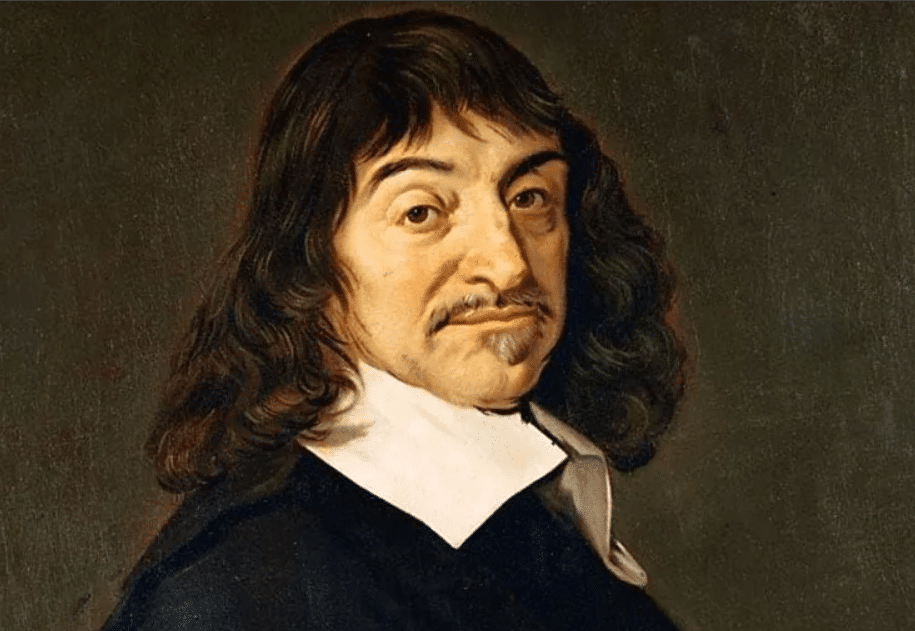 Мислення наповнене вродженими ідеями, тобто знанням, яке спочатку (з самого моменту народження) присутнє в нашій думці і не залежить, отже, ні від зовнішнього світу, ні від життєвого досвіду. Вони закладені Богом, який, як і у філософії Берклі, стає гарантією можливості пізнавального процесу. Що ж це за ідеї? Вони є найбільш загальними (широкими) і гранично простими положеннями, які настільки ясно і виразно представляються нашому розуму, що ми не можемо в них засумніватися. Це: буття, бог, існування понять, числа, протяжність, тілесність, факти свідомості, свободна воля. На основі факту існування вроджених ідей Декарт протиставляє беконівській індукції метод дедукції – сходження від загального до конкретного. 
Спираючись на принцип першої очевидності Декарт формулює свій знаменитий раціоналістичний метод, який полягає в дотриманні чотирьох правилах пізнання:
1. Правило очевидності – нічого не приймати на віру, все має зводитись до ясності та чіткості.
2. Розділяти проблему на стільки частин, скільки потрібно, для кращого її вирішення, мета – зникнення двосмисленості (аналіз). 
3. Синтез: відштовхується від абсолютних очевидних елементів до інших, відносних та залежних. 
4. Контроль над усіма етапами роботи. 
Що ж пізнається суб’єктом, на що спрямований процес пізнання? За Декартом, об’єкт є єдністю двох начал, що не залежать один від одного і існують самостійно – протяжність (якій відповідає тілесність) та мислення (властивість душі).
Обґрунтувавши очевидність існування мислячого суб’єкта, філософія Декарта стала імпліцитною основою новочасного світорозуміння.
Ще одним видатним представником європейського раціоналізму Нового Часу був Бенедикт Спіноза (1632-1677). На думку Спінози, в природі немає нічого, окрім субстанції та її проявів. Філософ наводить головні її властивості: вона існує, вона самостійна, і є причиною самої себе (causa sui). Субстанція нескінченна, тобто, лежить поза часовими характеристиками буття (вічність субстанції характеризується як знаходження її в точці „тут-і-тепер”, в якій минуле, теперішнє та майбутнє зливаються воєдино; минуле незнищенне, теперішнє є, а майбутнє передіснує як таке, що відбудеться в усіх часткових випадках необхідно, незворотньо.
Бенедикт Спіноза(1632-1677)
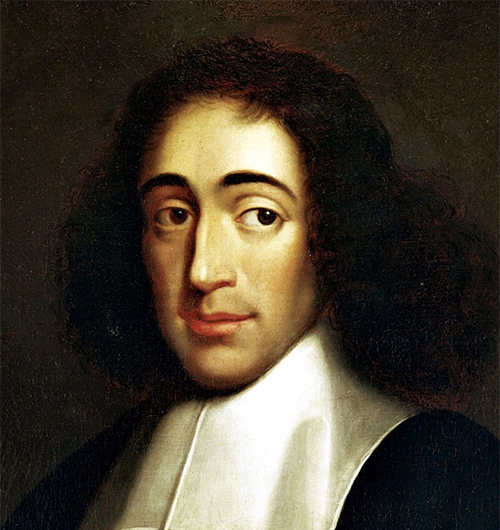 Бенедикт Спіноза
Тут Спіноза фаталіст, свобода розуміється ним як пізнана необхідність), Субстанція несотворена і незнищенна, вона єдина (природа всюди одноманітна і діє за одними і тими ж законами). А, оскільки субстанція є причиною самої себе, то вона первинна за всі свої стани, тобто, вона є Богом. Однак Спіноза не пантеїст в сторогому розумінні слова: Бог не присутній в природі, він і є природа. 
Окрім названих властивостей Спіноза виділяє окремі суттєві властивості, які він називає атрибутами. Вони проявляються в оточуючому світі і пізнаються нами як дійсна сутність субстанції. Атрибутів два – це декартівські протяжність та мислення. Атрибути присутні в самій субстанції, це зв’язок в рамках самої субстанції. Нижче атрибутів субстанції стоять модуси, що позначають різницю між субстанцією та окремим речами та явищами. Нескінченні модуси породжують нескінченне, а конечні – конечне. До перших відносяться нескінченність, вічність та незмінність. До модусів Спіноза також відносить рух (як частину нескінченного модусу), та час – просто модус речей. Модусами Бога є розум, воля, любов.
Готфрід Вільгельм Лейбніц (1646-1716). Основні роботи: «Нові досліди про людський розум», «Теодицея», «Монадологія». 
Лейбніц виступив проти абсолютизації механічних уявлень і методів. На думку Лейбніца, протяжність і рух – то лише видимість, мета лежить поза ними, в самій субстанції, яку філософ називає монадою. Монада є простою субстанцією, яка повинна існувати, тому що існують складні. Усе існуюче, за Лейбніцем, є монадою  або ж сукупністю монад. Складні субстанції, тобто тіла, протяжні, ділимі, знищувані, інертні, позбавлені життя, змінюються під дією зовнішніх причин. У зв'язку з цим монади не можуть мати протяжності та частин; вони активні, прості, незнищувані, безтілесні, багатоманітні, здатні до органічного зростання і розвитку, володіють прагненням і сприйняттям.
Готфрід Вільгельм Лейбніц (1646-1716)
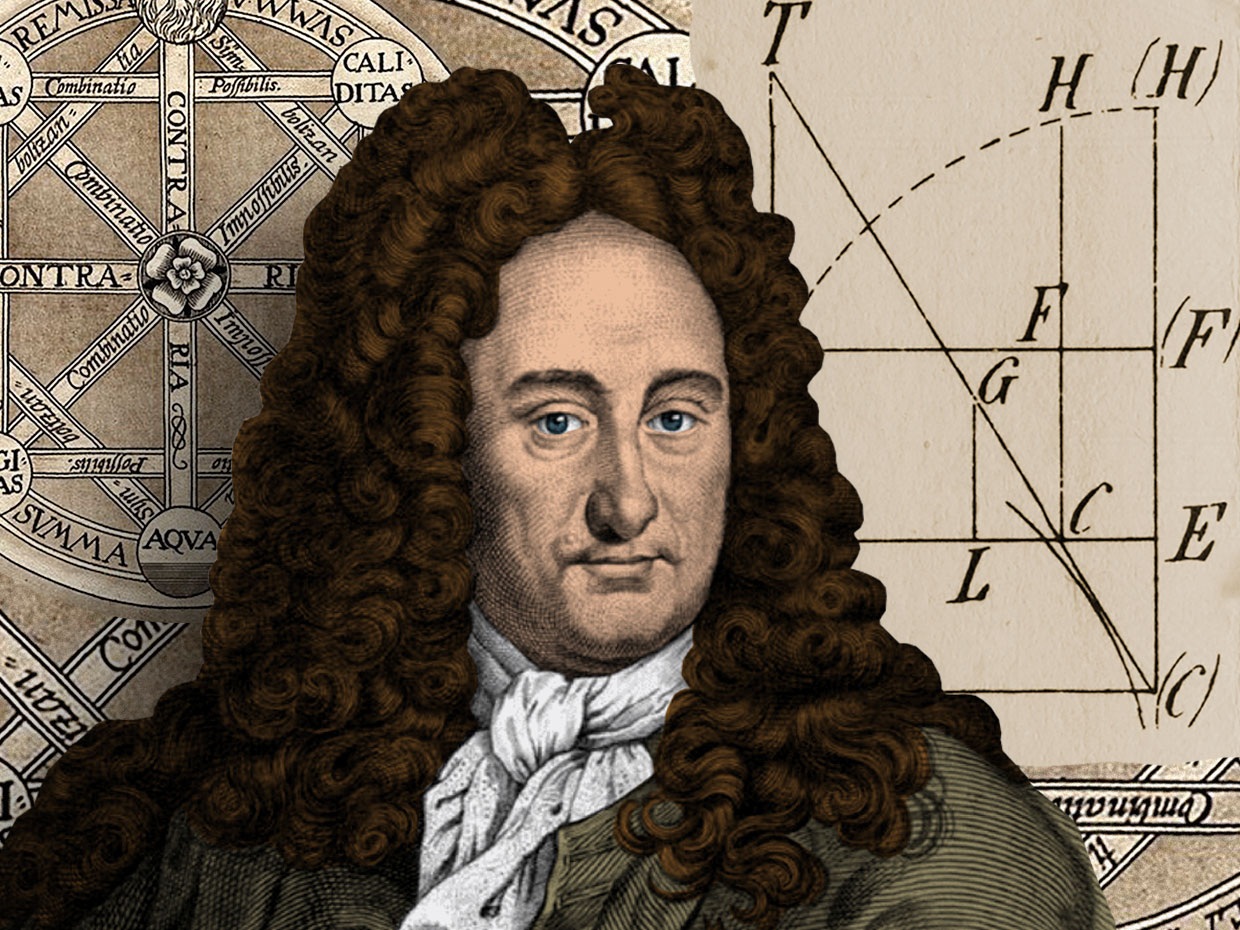 Готфрід Вільгельм Лейбніц
Лейбніц виступив проти емпіристського розуміння душі як пасивної «чистої дошки» (Локк), яка отримує враження ззовні завдяки механічній дії речей на органи чуття. Але субстанція не тотожна духу. Душа властива тільки живій природі. Субстанція ж володіє здатністю до «малих сприйнять», несвідомих, перцептивних, таких, що виражають її активний характер. Лейбніц допустив нескінченну безліч монад, жодна з яких не тотожна іншим. Всі вони розрізняються за ступенем ясності і виразності своїх сприйнять і за силою своїх прагнень. Прагнення - це діяльність внутрішнього начала, яка проводить зміну і перехід від одного сприйняття до іншого. Вище сприйняття – свідоме сприйняття, яке властиве монадам, що відносяться до душі та розуму. За умови, що між ясними і виразними сприйняттями вищих монад і невиразними сприйняттями нижчих існує нескінченна безліч ступенів, число монад повинне бути актуальне нескінченним. У своєму розвитку природа не робить стрибків.
Готфрід Вільгельм Лейбніц
З даного висновку виходить:
• у природі немає і не може бути двох однакових речей, хоча відмінності між ними можуть бути нескінченно малі та непомітні для нас;
• у природі повинні існувати безперервні переходи між різними видами істот. Між рослинами і тваринами, між мінералами і рослинами існують проміжні форми, які ще не відкриті. Це приводить Лейбніца до думки про наперед встановлену гармонію в світі – цей світ є найкращим із світів. 

Монада розгортає свою структуру в світі у трьох значеннях: 
1.Минулий стан кожної монади визначає її майбутні стани. 
2.Стани всіх монад в один і той же момент часу гармонізовані один з одним.
3.Духовний зміст кожної монади та їх часткових систем тепер, в минулому та майбутньому гармонізовано з тілесною формою її прояву.
3. Просвітництво як базова стратегія філософії Нового Часу
В найзагальнішому плані, філософія Просвітництва реалізується в таких ідеях:
•	деїзм (бог створив світ, але вже не втручається в його існування, світ розвивається сам по собі). Пізнати закони існування світу можливо на основі розуму та науки;
•	сцієнтизм (з лат scientia - наука). Саме наука виступає провідною формою людського освоєння дійсності, оскільки модерн базується на впевненості в існування об’єкта самого по собі, а, отже, й в існування об’єктивної абсолютної істини про нього;
•	раціоналізм – віра в необмежені властивості людського розуму. Беконівська формула «знання – це сила» є формулою Просвітництва. Розум (інструментальний розум) – засіб, що здатний звільнити людину від тягаря релігійних та політичних ідеологій, зробити її кращою. Просвітництво продовжує стратегію, закладену ще Сократом – воно ототожнює знання, істину і благо; розумний не може бути злим. Розум трактувався як джерело і двигун пізнання, етики і політики: людина може і повинна діяти розумно; суспільство може і повинно бути влаштовано раціонально (що тотожне справедливості та рівності);
•	прогресизм. Просвітництво історично оптимістичне; історія рухається в напрямку емансипації (звільнення) людини від невігластва та забобонів, просвітлення її істинами науки та розуму. Мета прогресу – побудова справедливо організованого, раціоналістичного суспільства.
Просвітництво – це грандіозний проект «розчаклування» світу, його демістифікація, секуляризація (звільнення знання від влади релігійних догматів) та раціоналізація. Будь-яке знання про світ, що не є науковим, Просвітництво вважає забобоном, невіглаством та просто брехнею. Звідси, тільки те, що є об’єктом науки, достойне розгляду. Метафізичні ж питання (існування душі, бога, безсмертя, потойбіччя) є безглуздими, та лише породжують «казки». Свобода Просвітництва – своєрідна: вона звільняє від влади міфу та релігії (оголошуючи останні просто-напросто збірниками систематичної брехні, за допомогою яких народ тримають під контролем, в темноті на неосвіченості), встановлюючи неосяжну владу розуму, розуму інструментального, основна мета якого – вторгнення в природу, експлуатація її заради прогресу та побудови справедливого суспільного життя, поширення своєї влади на всі сфери життя. Інструментальний розум – це передусім розум, що керує та впорядковує. Тому філософія Просвітництва тісно пов’язана з політикою.
Шарль Луї Монтеск’є (1689- 1755). 
Завданням філософії він вважав пізнання причинних зв'язків матерії, що підкоряється законам механіки. За поглядами Монтеск’є, за випадковим ланцюгом подій, що здається, необхідно убачати глибинні причини. Зовнішній світ відбивається в свідомості людей на основі діяльності розуму, що узагальнює результати досвіду.
 У творі "Про дух законів" (1748), що потрапив до "Індексу заборонених книг", мислитель спробував пояснити закони і політичне життя різних країн і народів виходячи з їх природних і історичних умов. Монтеск’є наполягав на тому, що народ призначає государя через договір і цей договір повинен виконуватися; государ представляє народ тільки так, як завгодно народу. До того ж, невірно, щоб уповноважений мав стільки ж влади, скільки той, що уповноважив, і не залежав би від нього. На прикладі англійської Конституції в своїй роботі "Персидські листи" (1721), мислитель розвивав теорію поділу державної влади на законодавчу, виконавчу та судову. Такий поділ має контролювати владу та запобігати концентрації її в одних руках.
Шарль Луї Монтеск’є (1689 - 1755)
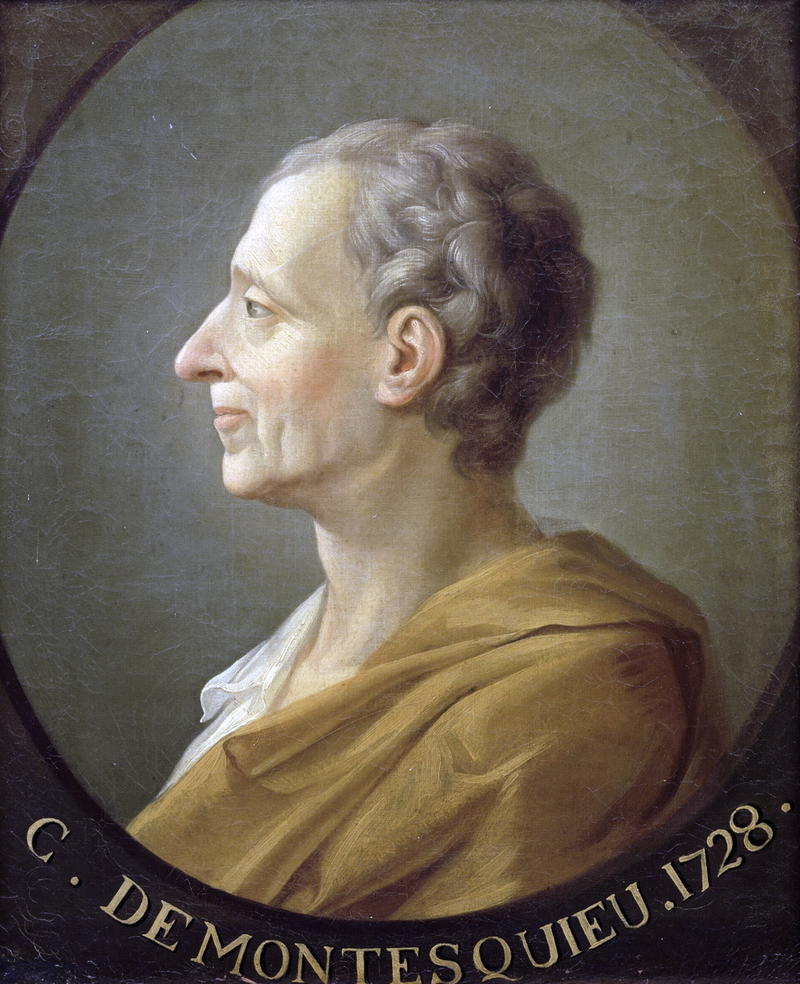 Вольтер(1694-1778)
Вольтер, справжнє ім'я - Франсуа Марі Аруе (1694-1778) - французький філософ, письменник, історик.
 Справжня філософія, за Вольтером, повинна бути автономна від механіцизму науки і від теології. За твердженням мислителя, метафізичні міркування містять в собі деяку частку ймовірності. Теологія переслідує приватні корпоративні інтереси і не виходить на рівень інтересів суспільства в цілому. Справжня ж міра добра і зла - благо суспільства, отже мораль не може бути пов'язана з теологічною думкою. Суспільство в цілому потребує не багатьох теологічних релігій ворогуючих "партій", а, швидше, в одній природній (державній) релігії, яка є філософською вірою в Бога (деїзм). Якщо теологічна релігія - "мати фанатизму, цивільних розбратів, ворог роду людського", то релігія державна - основа порядку і законодавець суспільної моралі. 
Світова історія бачиться Вольтером вищим судом людських думок. Оскільки всі дії людей ґрунтуються на якихось переконаннях, боротьба думок виступає у формі рушійного чинника історичного процесу. Саме тому історія народу виявляється невіддільною від його культури, вдач і звичаїв. Замість теологічного способу розгляду історії Вольтер пропонує інший - філософський. У зв'язку з цим він ввів в науковий обіг термін "філософія історії".
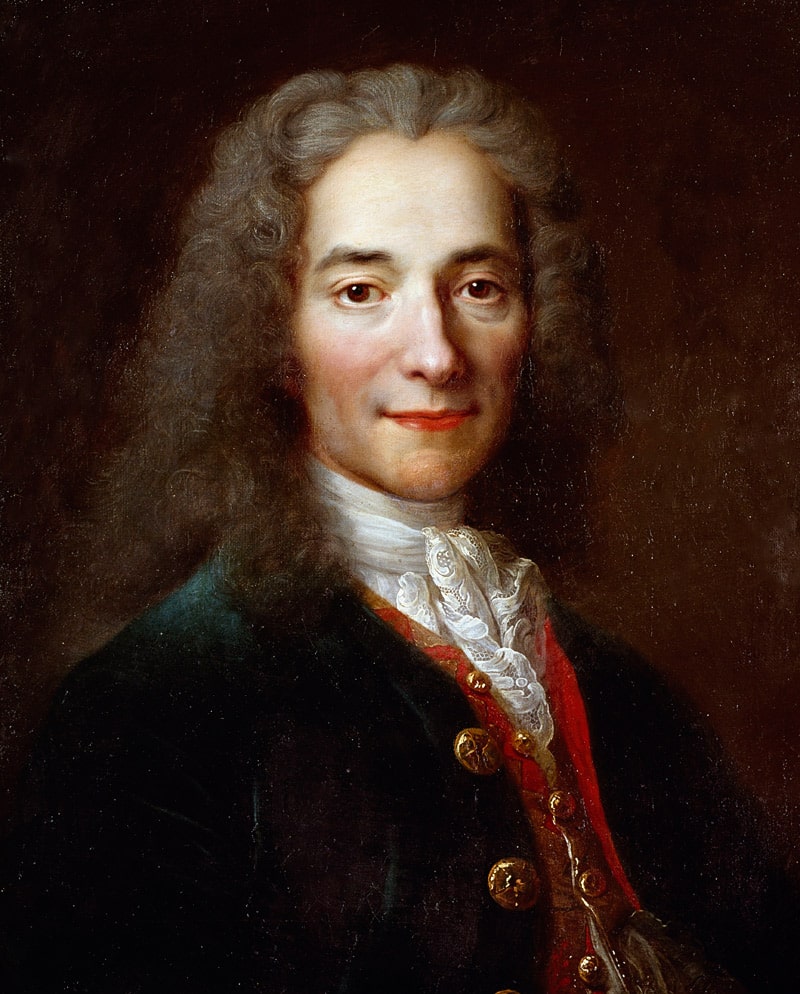 Самостійним і впливовим напрямом у французькому Просвітництві був руссоїзм. Більшість просвітителів вважали, що на первинній стадії, в так званому природному стані, люди жили поза соціумом і володіли внаслідок цього необмеженими правами і абсолютною свободою. Дуже скоро, однак, вони зрозуміли, що така свобода їм не потрібна і що набагато вигідніше добровільно обмежити свої непомірні домагання, чим вступити в "війну всіх проти всіх" (Т. Гоббс). Так доводи розумного егоїзму підштовхують людей до укладення суспільного договору, коли вони переходять на стадію суспільного або, виражаючись мовою Руссо, цивільного стану. Ця модель, яку в основному приймають всі просвітителі, знайшла свій найбільш адекватний вираз в творі Ж.-Ж. Руссо «Про суспільний договір» (1762). 
Розглядаючи процес виникнення суспільного, або цивільного, стану Руссо приділяє особливу увагу тій обставині, що, як він думає, первинний договір виявився неістинним, тому що багаті силою і хитрістю захопили владу і пов'язані з нею привілеї. Потреба епохи полягає в тому, щоб розірвати колишній і укласти новий, тепер уже справедливий договір. Як один із засобів його досягнення Руссо допускає революцію і навіть, в тих виняткових випадках, коли вітчизні загрожує небезпека, диктатуру. Найістотнішим при укладенні суспільного договору, згідно Руссо, виявляється те, що встановлюється суверенітет народу, який неподільний і невідчужуваний.
Жан-Жак Руссо (1712 -1778)
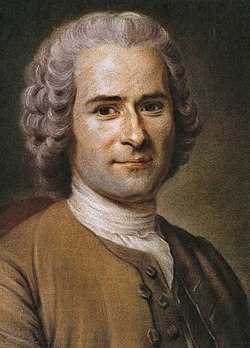 На думку Руссо, людина від природи не зла, а стала такою у суспільстві. Корінь зла – в нерівності, успіхи цивілізації, вважав Руссо, занадто дорогі, оскільки вони все більше і більше псують людину. Так, наука та мистецтво засновані на злі: астрономія виросла із забобонів, риторика (красномовство) – з честолюбства, геометрія зі скупості. Друга причина нерівності – приватна власність, тому Руссо пропагує „повернення до природи”.
Одним з центральних понять історичної концепції Руссо є поняття відчуження. Руссо покладає історичну відповідальність не на одних лише деспотичних і неосвічених правителів, а на всіх людей, виводячи лиха людського роду з нерівності, що поступово розвивається. Саме унаслідок перетворення в ході історичного руху дійсних людських інтересів на спотворені, неістинні з'являється відчуження - політичне (відчуження соціальних інститутів від членів суспільства), соціально-економічне (примат матеріальних інтересів веде до етичного зубожіння, а відмінності у володінні приводять до соціального розшарування і ворожнечі), психологічне (людина починає відчувати порожнечу життя, страх і самотність). Відчужений стан характеризує, за Руссо, і всю культуру в цілому.
Французький матеріалізм ХVІІІ століття
Безпосередньо з Просвітництва та сцієнтистської орієнтації модерну виріс французький матеріалізм, який вперше чітко висунув та обґрунтував фундаментальну для європейської філософії істину – реальність існує об’єктивно, сама по собі, вона нестворена і незнищенна.
Поль-Анрі Гольбах (1723-1789)
Поль-Анрі Гольбах (1723-1789), автор праці («Система природи» (1770). 
На основі матеріалізму Гольбах філософськи узагальнив закон усесвітнього тяжіння і закон інерції, принцип взаємодії рушійних сил, принципи тяжіння і відштовхування; він осмислив і основні поняття, що вживались в ньютонівській механіці. 
Саме Гольбах робить революційний висновок для західної науки: природа (матерія) – є причина всього, вона існуватиме і діятиме вічно, вона – своя власна причина. Отже, французький матеріалізм відмовляється від Бога як творчого начала, що лежить поза природою; природа – несотворена, бог їй не потрібен. Закон інерції осмислюється в «Системі природи» як закон саморуху матерії, і подібна інтерпретація стає можливою тільки завдяки тлумаченню Гольбахом природи за принципом causa sui (причини самої себе); виключно важливе значення має закон взаємодії сил, перш за все сил тяжіння і відштовхування, який перетворюється у Гольбаха в загальний принцип взаємодії тіл. Як підсумок Гольбах дає класичне визначення матерії: матерія взагалі є все те, що впливає яким-небудь чином на наші відчуття, способом же існування матерії виступає  рух.
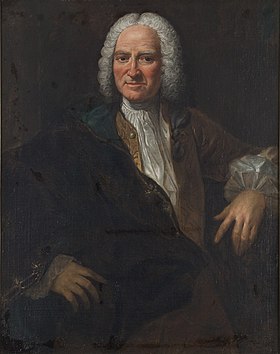 Жульєн Офре де Ламетрі (1709- 1751)
Жульєн Офре де Ламетрі (1709- 1751) - французький філософ і лікар (автор праць "Природна історія душі" (1745), "Людина-машина (1747)", "Людина-рослина (1748). 
Світ розглядався Ламетрі як сукупність проявів протяжної, внутрішньо активної матерії (визначення Гольбаха). Однак Ламетрі додає ще одну суттєву властивість – матерія відчуває. Видами матерії виступають неорганічне, рослинне і тваринне (включає й людину) царства. Поступово розвиваючись, рухома матерія, що відчуває, породжує безліч речовин і істот, завершуючи своє творення людиною. При цьому Ламетрі висловлює погляди, близькі еволюціонізму Ламарка про пристосування організмів до середовища та про розвиток або дегенерацію органів. 
Людина (машина, що "відчуває", така, що сама заводиться) відмінна від тварини лише більшою кількістю потреб і, відповідно, розуму, мірилом якого вони є. Процес людини мислення філософ розумів як порівняння і комбінування уявленнями, що виникають на основі пам'яті і відчуттів. Розділяючи концепцію Локка, Ламетрі зробив акцент на тому, що в процесі пізнання значущі конституція людини, успадкована тілесна організація, життєвий досвід і звички.
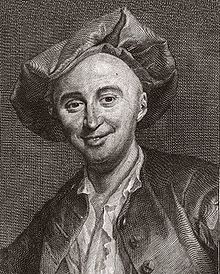 Клод-Адріан Гельвецій (1715-1771) – як і попередні матеріалісти, стояв на позиціях сенсуалізму. На його думку, усі наші ідеї формує чуттєвість. Матерія, на думку філософа, лише слово, що позначає властивості світу. Останній же об’єктивно існуючий, нескінченний, постійно знаходиться в русі. Найвищий етап пізнання природи – це свідомість, тому Гельвецій і вважає, що світ пізнаваний. 
Основа моралі та усіх соціальних якостей людини – інтерес. Критерій же цінності ідей суто прагматичний: вони цінні або ж нецінні суспільству. Гельвецій поділяє ідеї та вчинки на три класи: 
1.Корисні (вчать і розважають). 
2.Шкідливі (спричиняють негативні враження). 
3.Байдужі ідеї.
 На думку Гельвеція, одна з головних характеристик людини – любов до себе, яка має гедоністичне походження, тобто, виникає з почуття любові до задоволення і відрази до страждання. Філософ вважав, що інтерес, егоїстичне начало окремого індивіда можна поєднати з інтересом суспільства, завдяки чому і можливе процвітання нації. Важливу роль в цьому Гельвецій відводив вихованню та формі державного правління.
Клод-Адріан Гельвецій (1715-1771)
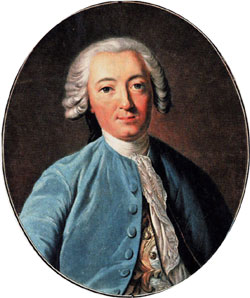